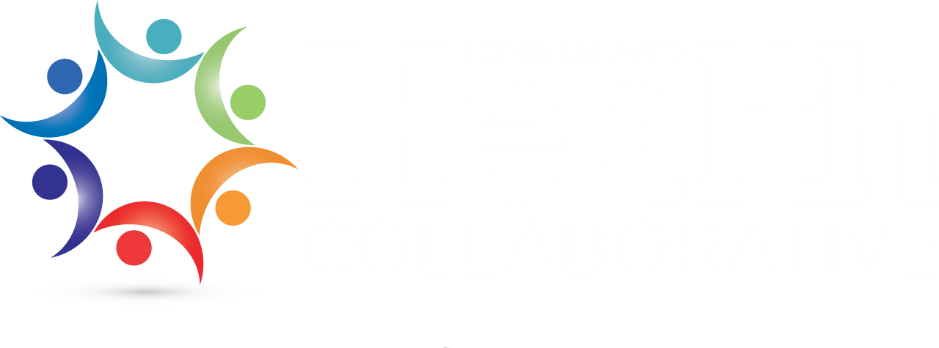 June 13, 2018
Wifi: 1393ConferencePassword: kayla1393
Welcome
Announcements:

LIHC Meeting August 9 is 
CANCELLED
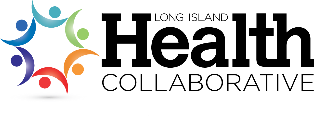 www.lihealthcollab.org
Upcoming Events	 
BusinessLIHC Bingo
Public Health Program Evaluation Webinar
North Shore Animal League Walk and Wag
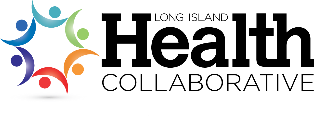 www.lihealthcollab.org
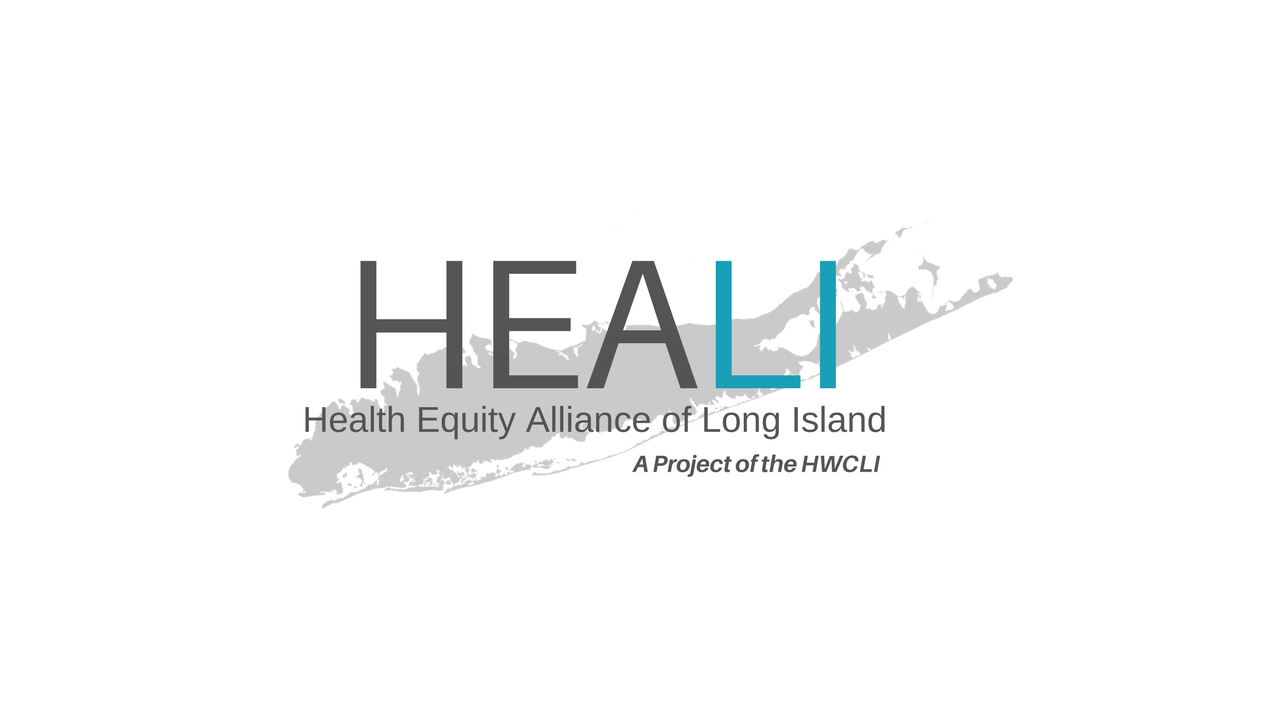 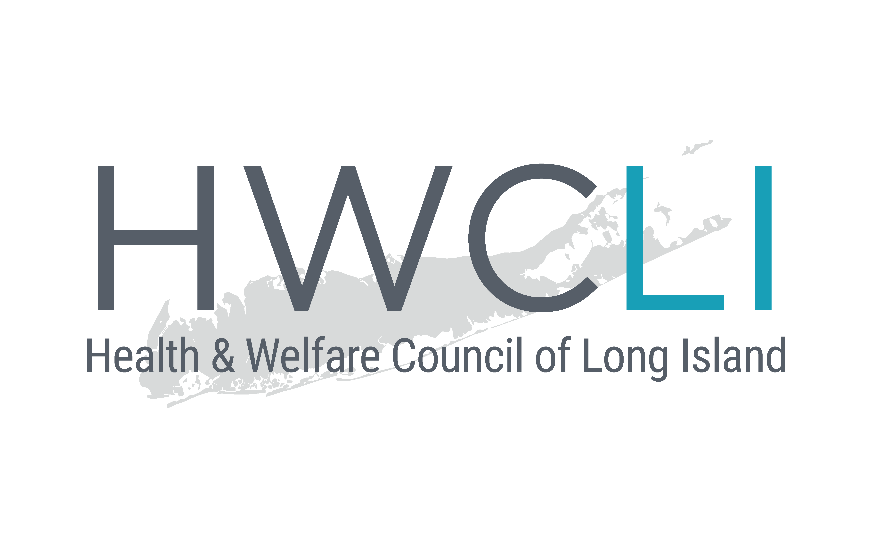 CBO Engagement in VBP:An Opportunity to Meet Long Island’s NeedsEmily RoganProject Manager, CBO Planning Grant
Long Island’s regional nonprofit umbrella organizationfor health and human service providers.ESTABLISHED IN 1947
MISSION
HWCLI serves the interests of poor and vulnerable people on Long Island by convening, representing, and supporting the organizations that serve them; and through:
 Illuminating the issues that critically impact them
  Organizing community and regional responses to their needs
  Advocacy, research, policy analysis
  Providing services, information and education
Why is this work critical?
“Fully addressing social determinants of health requires a shift in power that enables marginalized communities to co-design their own healthcare solutions. Unfortunately, health insurers, while willing to alter payment models and entertain some changes in what they will pay for, have yet to grasp the more fundamental nature of the need for system change and community empowerment inherent in the idea that health, ultimately, is about much, much more than health care.”
 American Journal of Managed Care, 2/15/18
Why a health equity focus?
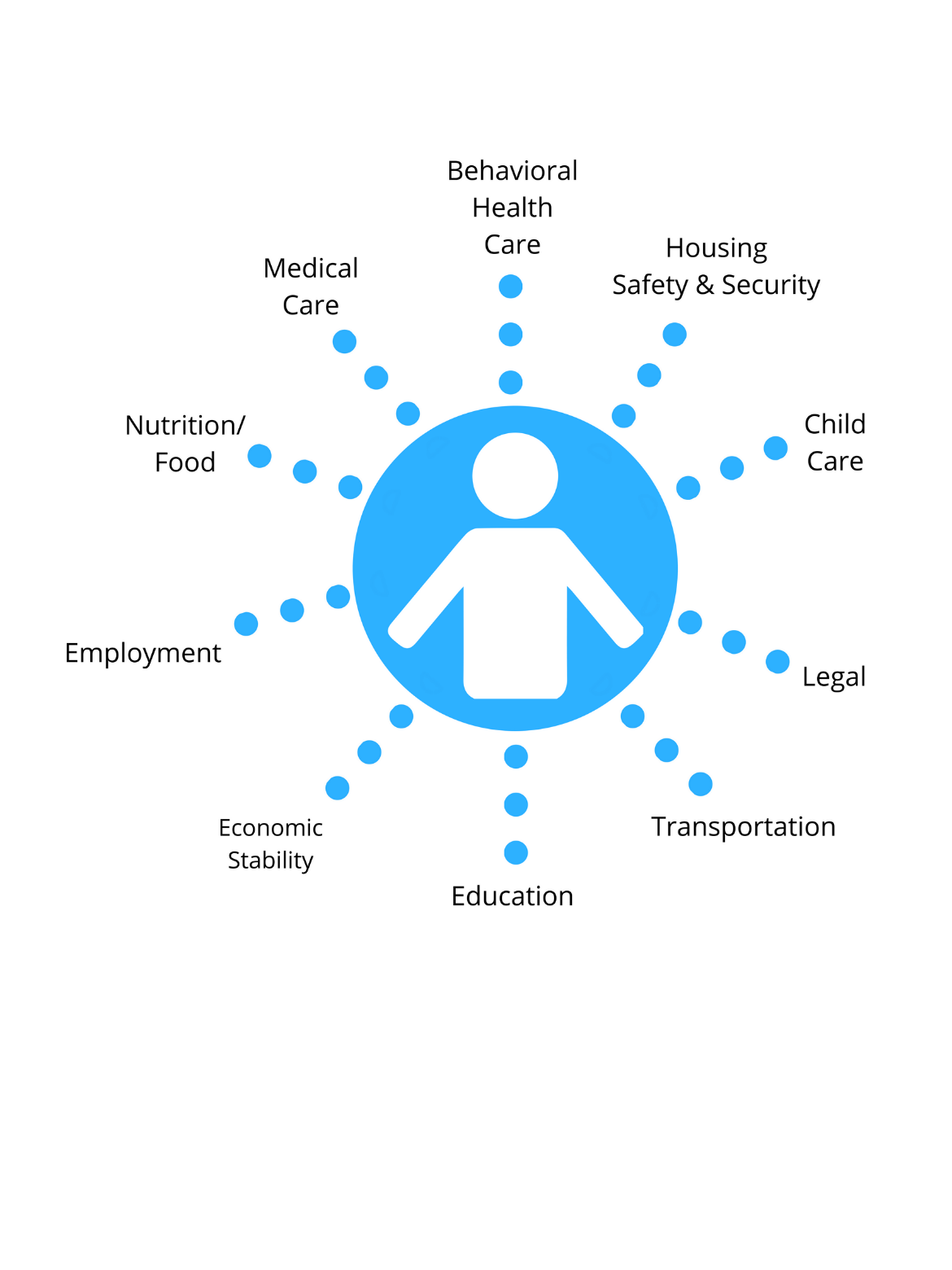 Value Based Payment Arrangement
Client Focused Service Delivery Model
Why a Health Equity Alliance?
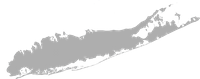 By creating a system where one does not exist, we can better help underserved communities have equitable access to health & human services. Together, we can address inequities to build and sustain healthier Long Island communities.
Consider This
Steering Committee Members
Health & Welfare Council of Long Island
CARECEN-NY
Child Care Council of Nassau
Choice for All
LI Against Domestic Violence
LI Coalition for the Homeless
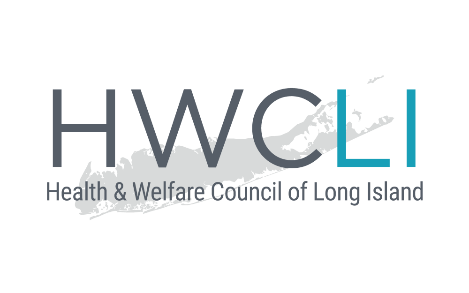 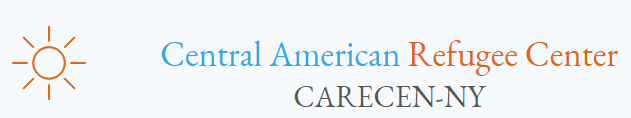 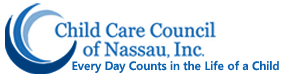 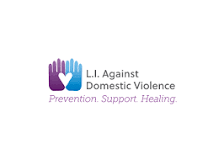 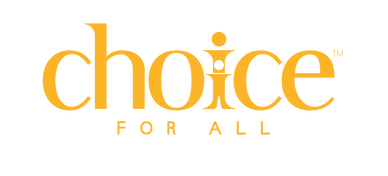 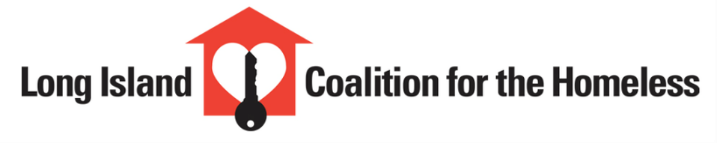 HEALI Members
70 Long Island CBOs (Alliance)
46 Long Island CBOs (Consortium)
– 501(c)3 
– Non-Medicaid billing
– Annual operating budgets ≤ $5 million 
– Experience providing community-based services that address SDH
Geographic Diversity
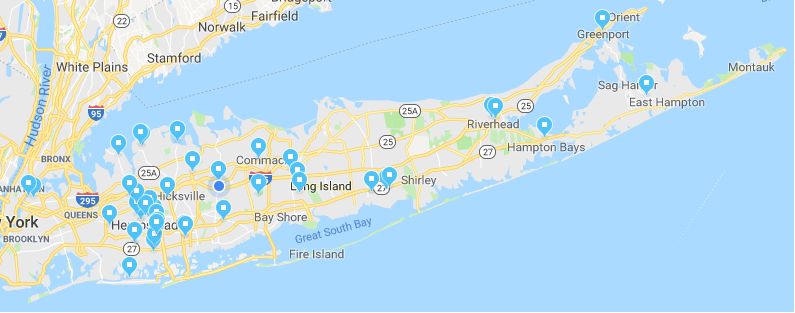 HEALI serves clients from Elmont to Montauk
Wide Range of Service Areas
Populations Served
Health care providers
Senior Citizens
Homeless/Formerly homeless
Active and illicit drug users
LGBTQ
People with Disabilities
People with chronic illness
People living with HIV/AIDS
Formally incarcerated individuals
Survivors of domestic violence, sex workers, women impacted by trauma
Hispanics
Haitians
Immigrants
Undocumented
Youth/At risk youth
Children
Families
Child Care Providers
Underemployed
Low income citizens
Work To Date
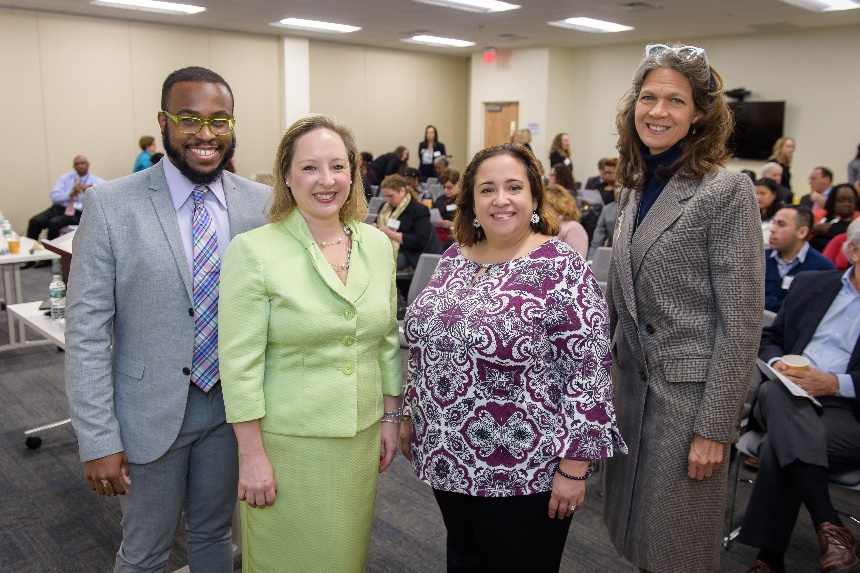 Health Equity Summit
Collaborative CBO Brainstorming Session
70 CBOs engaged
Convened steering committee representing multiple SDH
Engaged PPS & MCOs in robust dialogue about this work and the potential for authentic partnerships
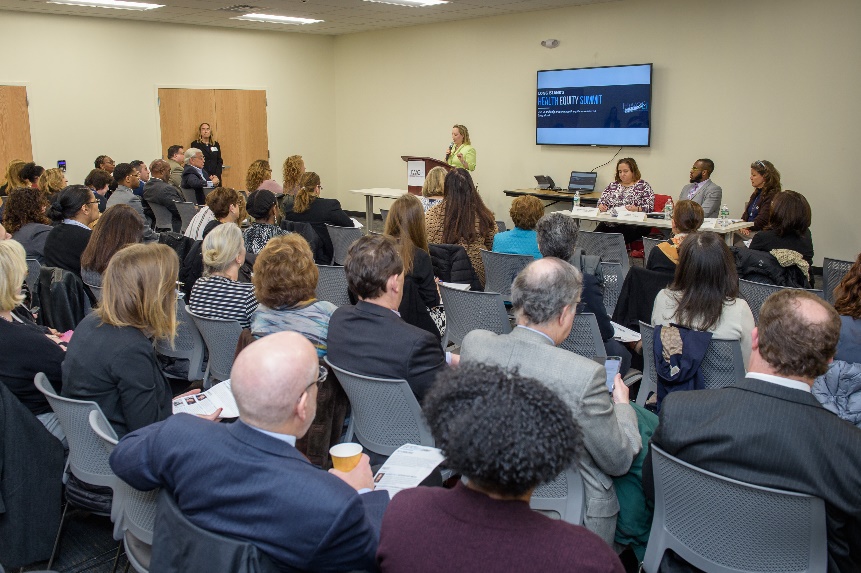 HEALI members asked to rate importance of (1-5 Likert Scale)
A centralized database of services provided by HEALI partners: 4.33

Clients to be a part of the development process of HEALI: 4.33

A unified system that tracks and refers clients as they move across the social determinants of health: 4.18

HEALI developing a clearing house or hub to coordinate services and to support clients: 4.12

HEALI partners having a standardized screening, intake, and referral process to serve clients: 3.67
Developing Work Groups
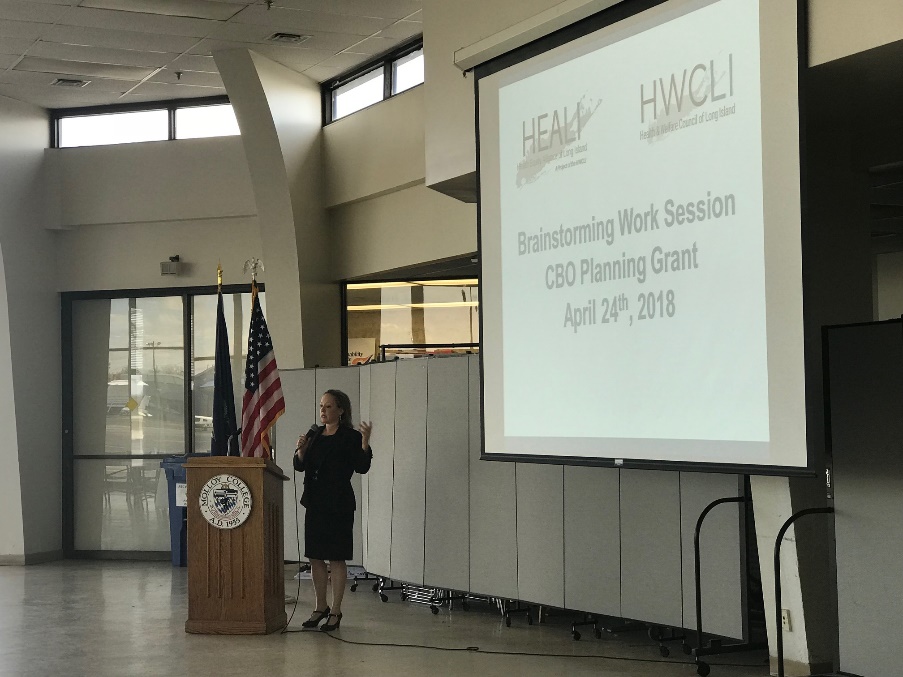 Focused strategic planning to improve Long Island’s service delivery system
Informative learning collaboratives
Educational webinars about VBP
Innovative, state-of-the-art portal
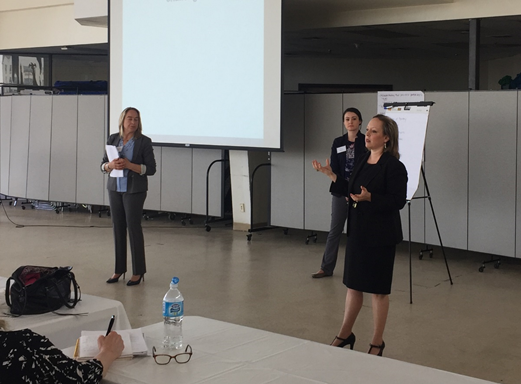 Questions?
Emily Rogan
erogan@hwcli.com
516-505-4434
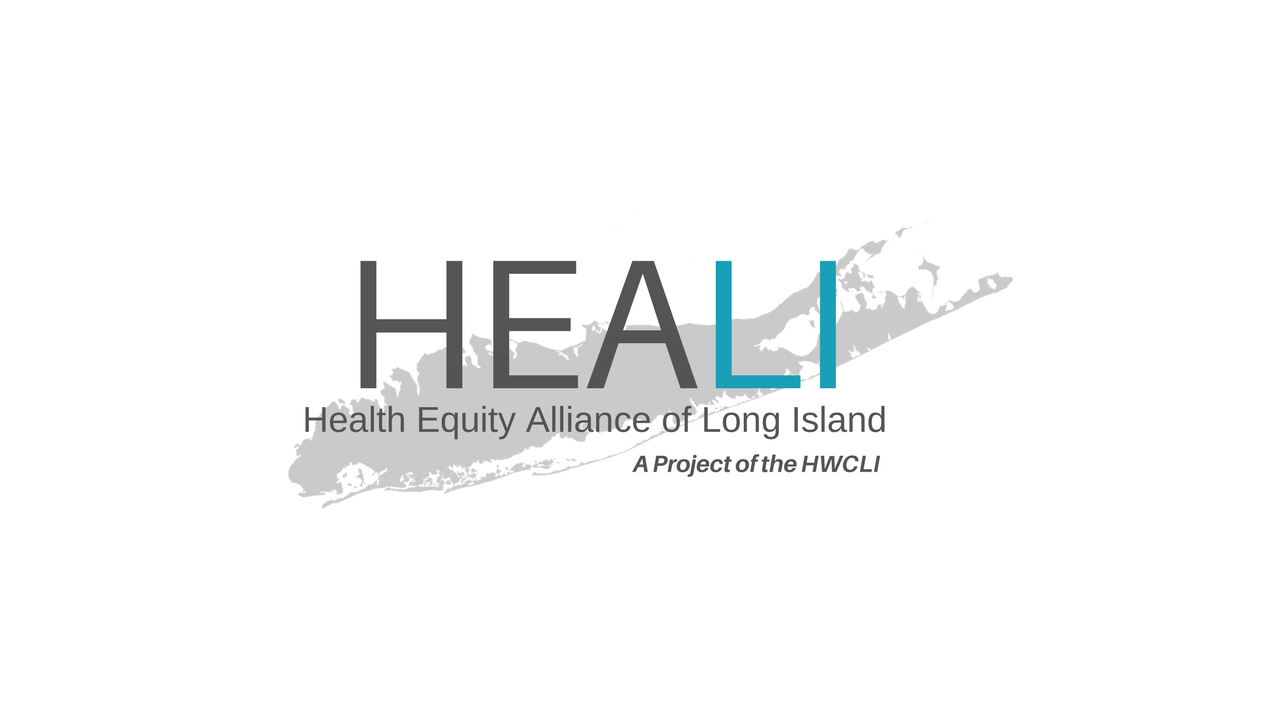 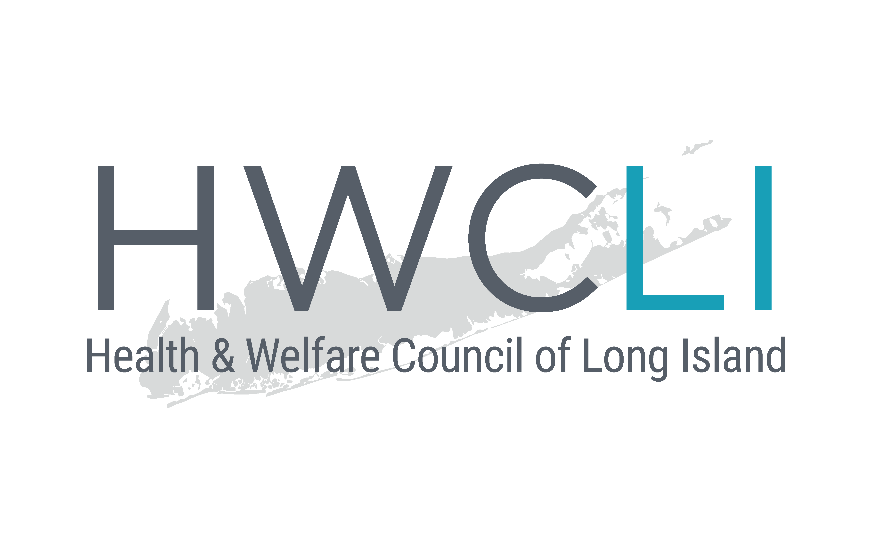 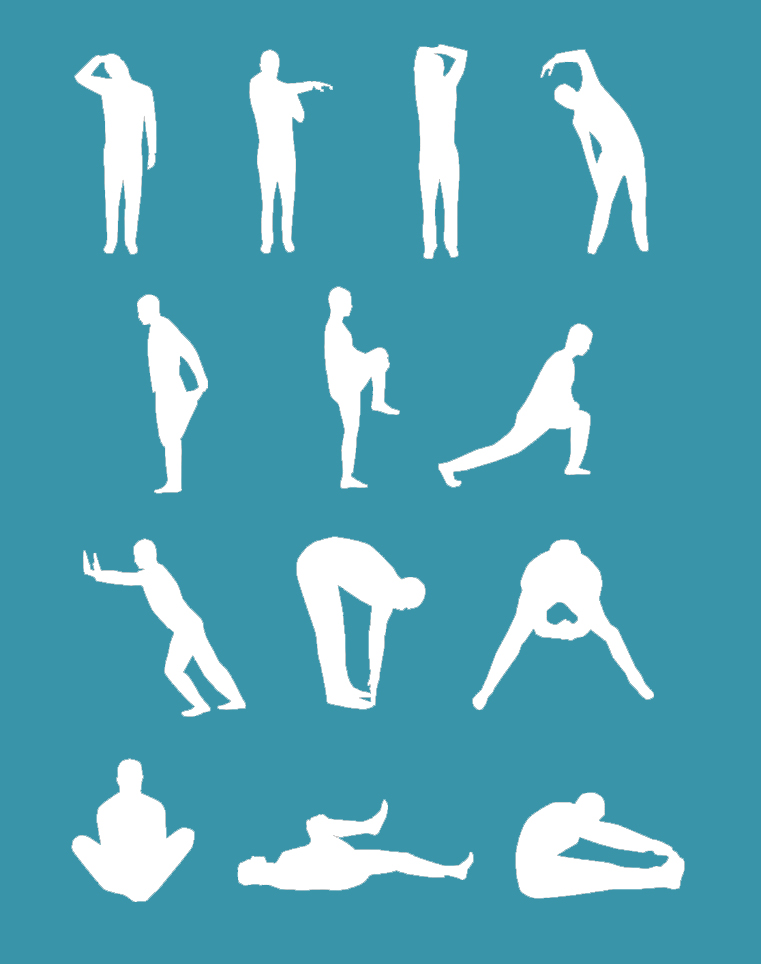 Networking & Stretch Break
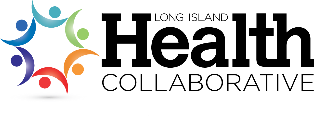 www.lihealthcollab.org
Recap
Legislative Briefing with Senator Kemp Hannan
Walk Bike Nassau
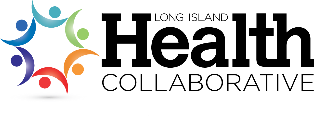 www.lihealthcollab.org
Walk Bike Nassau

Drunk Goggles Walk
Walk Bike Nassau- Drunk Goggles Walk
NYS Prevention Agenda
Updates
Next Steps
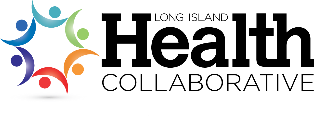 www.lihealthcollab.org
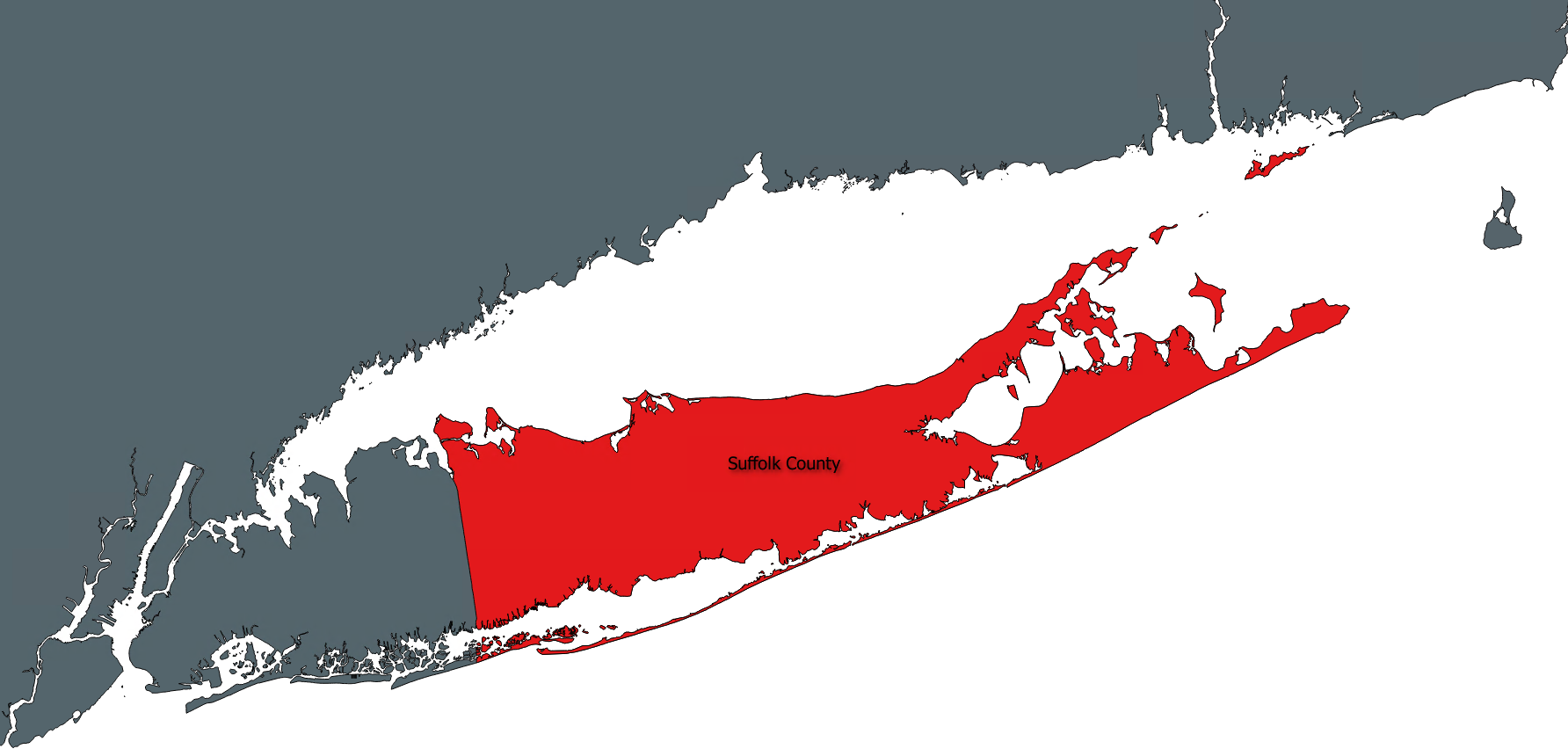 Suffolk Care Collaborative Announcements
Community Engagement Team
Sofia Gondal, MA
Community Engagement Liaison
Suffolk Care Collaborative
SCC Community Engagement webpage
SCC Community Engagement Webpage:
www.suffolkcare.org/community 
Health Education Materials
LIHC Community Calendar
Bulletin Board
Health Resources
HITE Resource Directory
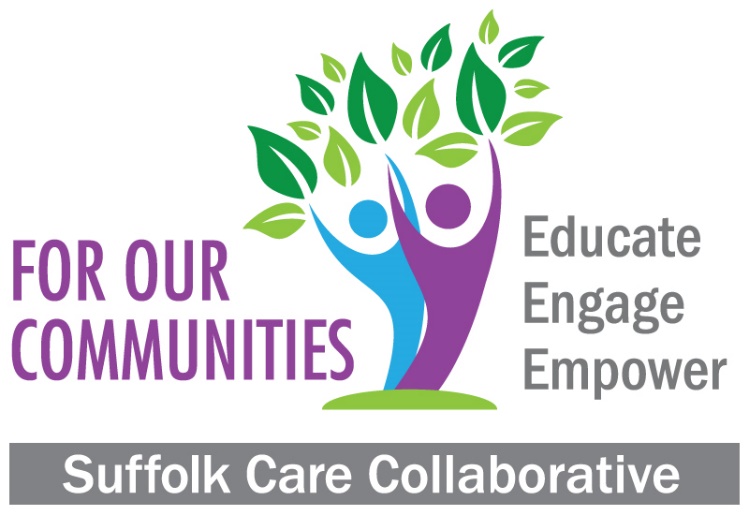 Your care, everywhere brochure
Brochures are available to educate the community about Regional Health Information Organizations (RHIOs) and how to complete the RHIO Client Consent Process.

Created in collaboration with the SCC Cultural Competency and Health Literacy IT Subgroup and partners.

The brochure was reviewed and endorsed by the SCC Cultural Competency and Health Literacy Advisory Workgroup.

To receive the brochure via email or for any questions, 
please contact:
Lyndsey Clark, MS 
Community Engagement Liaison
631-638-1779
lyndsey.clark@stonybrookmedicine.edu
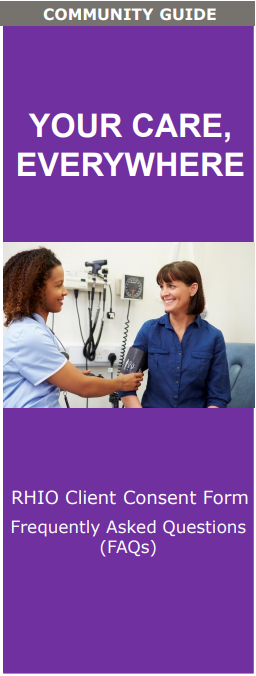 [Speaker Notes: Another resource the SCC has available is the Your Care, Everywhere: RHIO Client Consent Form FAQs brochure.
The brochure was created to fulfill a milestone for SCC’s IT Taskforce to develop a handout to educate the community about Regional Health Information Organizations (RHIOs) and how to complete the RHIO Client Consent Process.
Since Spring 2017, SCC Cultural Competency and Health Literacy IT Subgroup have collaborated on this effort together with the support of SCC’s IT Taskforce and RHIO partners NYCIG, Healthix, and Healthlink NY.
Furthermore, the brochure was reviewed and endorsed by the SCC Cultural Competency and Health Literacy Advisory Workgroup to ensure the content meets nationally recognized cultural and linguistic standards.  
For more information about the brochure and to receive an electronic version to share with your patients/clients, please contact Lyndsey Clark, MS, Community Engagement Liaison, 631-638-1779.]
Project Advisory Committee Meeting
Quarterly Project Advisory Committee (PAC) Meeting





 



To receive the registration email, please contact: 
Stephanie L. Burke, MS, MHA, CHES 
Administrative Manager, Community Engagement
631-638-1768
stephanie.burke5@stonybrookmedicine.edu
CBO Value Based Payment Survey reminder
SCC seeks to better understand and determine how to support our CBOs as health care increasingly moves toward Value Based Payment models.

Accepting survey responses until June 30th

To receive the survey via email or for any questions, please contact: 
Stephanie L. Burke, MS, MHA, CHES 
Administrative Manager, Community Engagement
631-638-1768
stephanie.burke5@stonybrookmedicine.edu 

The SCC thanks you in advance for your participation.
[Speaker Notes: CBO VBP Survey Reminder
Finally, I have a quick reminder regarding our CBO Value Based Payment Survey.
All of our CBO partners should have received this 15 min survey, however if you did not please contact my colleague Stephanie Burke.
Your valued feedback/insight will help guide SCC’s next steps in understanding and determining how best to support our CBO partners in the transition to Value Based Payment models.
We are collecting survey responses until Saturday, June 30th. 

VBP Presentation
Also, this coming Tuesday, June 19th 11:30 am – 12:30 pm SCC will host a live/interactive presentation of Value Based Payment 101 & 102; similar to the static presentation hosted on our Learning Center.
SCC’s Director of Business Operations, Neil Shah, will provide an overview of Value Based Payment contracting models as well as understanding of risk sharing arrangements, performance measurement and data analytics under these payment models. 
Survey responders and fellow partners are welcome/encouraged to attend in-person or via Skype conference to learn more and have the opportunity to ask questions.
For more meeting details, please contact CET.]
Long Island Health CollaborativeJune 13, 2018
Ongoing Efforts to Support Enhanced Care
30
Current Trainings* Offered
NQP’s Veterans Conference:
Date: Tuesday, June 15
Time: Noon – 2:00pm
 Location: Nassau University Medical Center (Amphitheater, 1st Floor), 2201 Hempstead Turnpike, East Meadow, NY 11554. 

Motivational Interviewing:
Date: Monday, June 18
Time: 9:30 am – 4:30pm
 Location: The DeMatteis Center, 101 Northern Blvd, 1st Floor – Conference Room 2, Greenvale, NY 11548.
Or….
Date: Monday, July 16
Time: 9:30 am – 4:30pm
 Location: The DeMatteis Center, 101 Northern Blvd, 1st Floor – Conference Room 2, Greenvale, NY 11548.
*Can sign up on NQP website to subscribe to monthly newsletters and announcements
31
Trainings cont’d
Addressing Social Determinants of Health (Housing):
Date: Thursday, June 21
Time: Noon – 1:00 pm
Location: Webinar
Or….
Date: Wednesday, July 18
Time: Noon – 1:00 pm
Location: Webinar

Health Literacy:
Date: Friday, July 13
Time: 9:00 am – Noon
Location: 600 Community Drive, Manhasset, NY 11030, 4th Floor – Training Room.
32
Trainings cont’d
Behavioral Health Strategies for Post-Acute Care, Physical assessment and Sepsis:
Date: Monday, July 23
Time: 8:00 am – 4:00 pm
Location: Northwell Health, 145 Community Drive (Conference Room #3), Manhasset, NY 11030.
Or….
Date: Wednesday, August 1
Time: 8:30 am – 4:30 pm
Location: Angello Alumni House at Adelphi University, 154 Cambridge avenue, Garden City, NY 11530.
Or….

Date: Thursday, August 2
Time: 8:30 am – 4:30 pm
Location: Northwell Health, 145 Community Drive (Conference Room #3), Manhasset, NY 11030.
33
CBO Innovation Fund
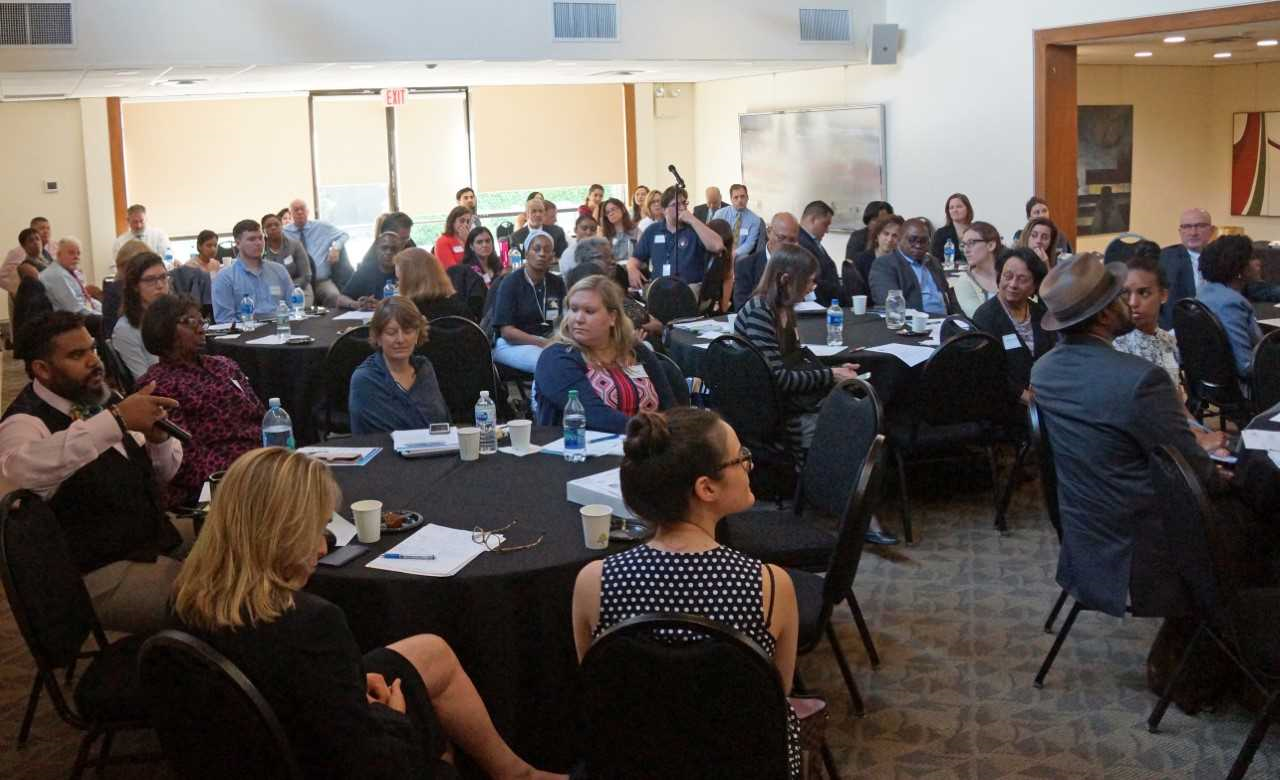 Contact: 
Bryan Valentin, BValentin@nqpps.org
34
Behavioral Health Performance Fund and Engaged Organizations
Created to contract directly with community based behavioral health providers. 

Utilizing a model based off of the CBO Innovation Fund 

NQP engaged with 8 community based BH providers to take direct action related to seven high value behavioral health metrics.
Contact: 
Alyse Larue, ALaRue@nqpps.org
35
High Value Behavioral Health Metrics
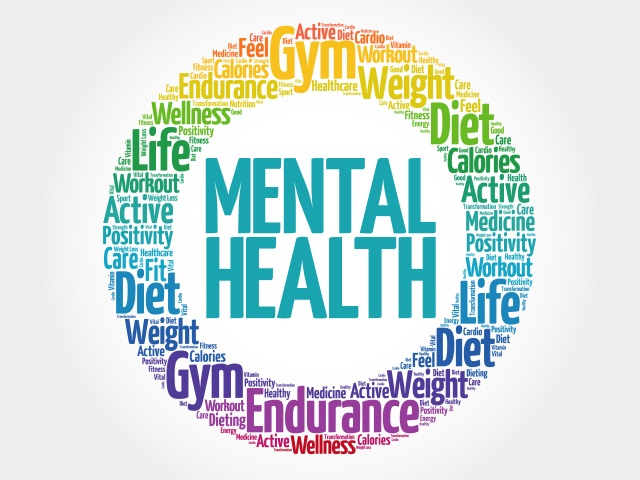 36
NQP Website
37
CHNA Prep Work Group
Last call for members to join, please email Katie Feerick at kfeerick@nshc.org by June 22
Looking to hold first meeting beginning of July to establish focus/themes of discussions to inform RFP for Focus Group portion
Focus Groups will be held Q1 2019
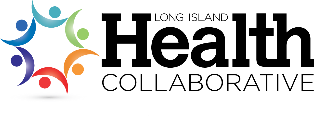 www.lihealthcollab.org
Feedback + Adjournment
Next meeting, October 10

To register, visitlihcjune2018.eventbrite.com
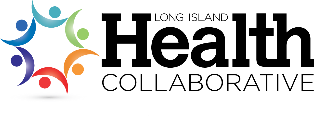 www.lihealthcollab.org